Door County Board of Supervisors  12-10-13
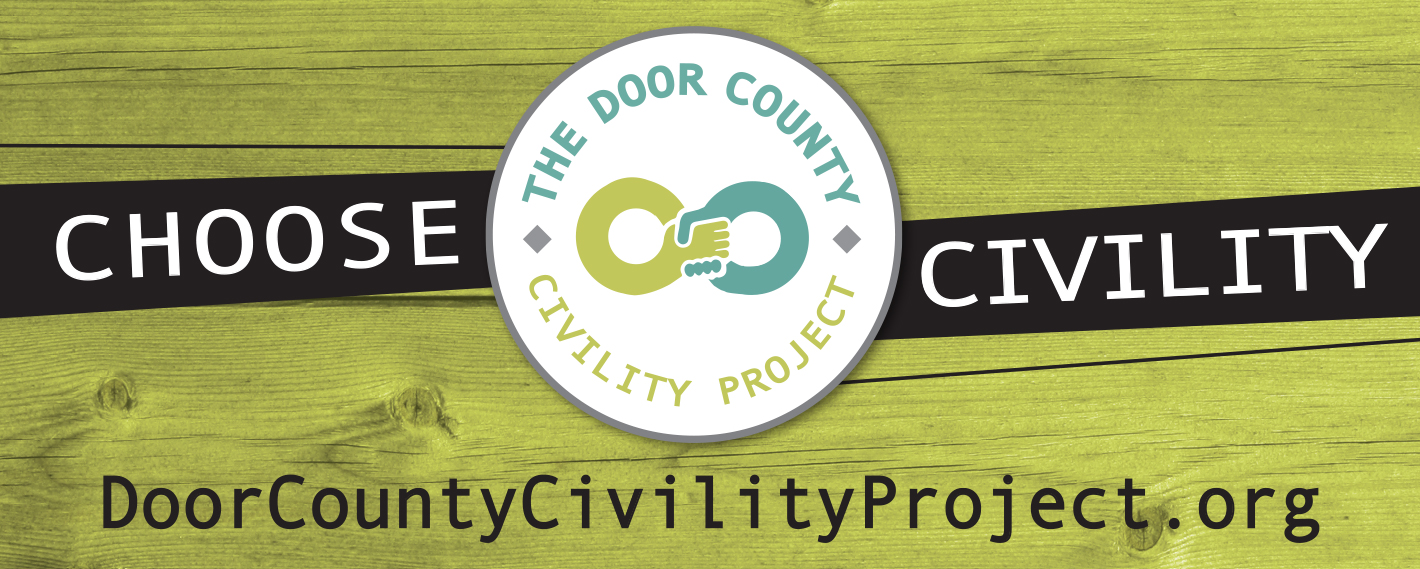 Door County Civility Project
A community-based initiative that advances the cause of civility in everyday life to strengthen our shared community.
Civility Means…
Weaving together restraint, respect and responsibility as we interact with others.
The Nine Tools of Civility
Pay Attention
Listen
Be Inclusive
Don’t Gossip
Show Respect
Be Agreeable
Apologize
Give Constructive Criticism
Take Responsibility
Choose Civility!
It is quite possible to be true to one’s beliefs and be civil at the same time.

The issue is not whether to stand firm or to compromise, but how to express our firmness.
Why Civility?  Costs of Workplace Incivility
More than 50 percent of the American workforce has high stress levels, more than 30 percent identifies “people issues” as the No.1 cause of stress at work. Workload is No. 2.
More than 90 percent of workers experienced incivility, 50 percent lost work time worrying and 13 percent left their jobs.

          Mastering Civility  
          A Manifesto for the Workplace,   
          by Christine Porath
“Aggravating Circumstances: A Status Report on Rudeness in America”   indicated 79% of our population thought lack of respect was a serious problem and 73% thought we are ruder than we used to be.
Why the County Board?
You can promote civil discourse by residents as they address you and as you communicate with residents.

 You can improve communication amongst yourselves, which in turn helps you use meeting time wisely and can improve the quality of your decision-making.

County employees can plant the seeds of civility at work and in their homes.

You can help civility branch out into the communities of Door County!

Civil actions can be as contagious!
Our Challenge…
It is easy, yes… so easy,  
to be civil with people 
who agree with you 
and those who think 
like you do!
The challenge is to be civil with those who strongly disagree with you and do not share your opinions!
DOOR COUNTY CIVILITY PLEDGE
TODAY AND EVERY DAY I ASPIRE TO PRACTICE THE FOLLOWING SKILLS:

 
PAY ATTENTION - BE AWARE OF OTHERS & SENSITIVE TO THE IMMEDIATE CONTEXT OF ACTIONS
LISTEN CLOSELY - UNDERSTAND OTHER POINTS OF VIEW
BE INCLUSIVE - WELCOME ALL; DON'T EXCLUDE ANYONE
DON'T GOSSIP - REMIND OTHERS OF THE IMPORTANCE OF THIS PRACTICE
SHOW RESPECT - HONOR OTHERS (ESPECIALLY IN DISAGREEMENT)
BE AGREEABLE - FIND OPPORTUNITIES TO AGREE
APOLOGIZE SINCERELY - REPAIR DAMAGED RELATIONSHIPS
GIVE CONSTRUCTIVE COMMENTS, SUGGESTIONS & FEEDBACK - NO PERSONAL ATTACKS (FOCUS ON ISSUES)
ACCEPT RESPONSIBILITY - DON'T SHIFT BLAME; SHARE DISAGREEMENTS PUBLICLY


I’M SIGNING THE PLEDGE!  

NAME:  _____________________________________________________
What Can You Do?
We ask that you:
Individually sign the Door County Civility Pledge.
As a board adopt a Civility Resolution.
Model civil behavior.
Discuss civility with your friends, family,  and colleagues.
Invite the Door County Civility Project back for more advanced training.
Become involved in the activities of the Door County Civility Project.
Just Say YES to Civility!
Website:	DoorCountyCivilityProject.org
WisconsinCivilityProject.org
‘Like’ us:  Facebook “DC Civility Project”
Email:   dccivilityproject@gmail.com